Leben oder Überleben
IoPT und  Elternschaft
25.10.2020
Helmut Glas 2020
Zuerst will ich mich vorstellen, 
Ich bin verheiratet, habe einen Sohn und lebe in München, 
ich bin Handwerker und Heilpraktiker mit dem Schwerpunkt der Identitäts-orientierten Traumatherapie. Ursprünglich komme ich aus der Kinesiologie und 
der Körpertherapie.

Ich biete die IoPT hier in München in einen geschützten Rahmen im Einzel- und Gruppensetting an.
Für mich ist es so dass durch  die IoPT die Möglichkeit besteht, dass die Traumaerfahrungen räumlich und zeitlich eingeordnet werden können.
Somit ist eine Integration der gefühlsmäßigen und körperlichen Anteile 
zu erreichen.
Außerdem biete ich mit meiner Kollegin Marion Nebbe Gruppensettings 
in Bezug auf Partnerschaften an.
Helmut Glas 2020
Warum dieses Thema Elternschaft?
Es fragen mich immer mehr angehende Mütter und Väter, ob es Sinn macht, vor der Geburt eines Kindes, seine eigene Geschichte aufzuarbeiten.
Sowie auch auf Grund meiner Erfahrung als Vater.

Meine Antwort, ist ganz klar ja
und das nicht nur vor der Geburt, sondern bestenfalls schon weit vor der 
Zeugung des Kindes.
Dies lindert die Gefahr die eigenen Traumatisierungen auf das Kind unbewusst zu übertragen.
Wenn wir als Eltern unsere eigene Trauma-Biographie aufarbeiten, müssen wir diese Ereignisse nicht mehr unbewusst unterdrücken und weitergeben.
Helmut Glas 2020
Durch das Aufarbeiten ist es nun möglich die unbewussten Anteile 
zu sehen, zu erkennen und zu fühlen. So können wir Mitgefühl/Empathie für die inneren Anteile in uns entwickeln, die mit allen Mitteln unterdrückt werden müssen.
Durch das sich selbst erkennen und fühlen besteht die Möglichkeit, 
dass sich diese Anteile in das heutige Hier und Jetzt integrieren. 
So müssen diese Anteile nicht mehr im verborgenen bleiben, 
was sehr viel Energie benötigt. 
Unwillkürliche Erinnerungen und Trigger werden steuerbar. Es wird das Vertrauen in die eigene Handlungskompetenz zurückgewonnen.
Das Trauma wird als Teil des eigenen Leben erlebbar, allerdings als Teil 
der der Vergangenheit zugehört.
Damit laufen wir nicht ständig Gefahr immer und immer wieder in die gleichen Lebensfallen zu treten.
Helmut Glas 2020
Und da kommt der Punkt ELTERNSCHAFT 

In dem wir unsere eigene „Trauma-Biografie“ ansehen ist es uns möglich, 
einem Kind das Leben zu schenken ohne es mit unseren eigenen 
Trauma-Erfahrungen unnötig zu belasten.
Erst dann ist es tatsächlich so, 
dass das im Bauch heranwachsende Kind da sein darf, 
ohne die Traumerfahrungen der Mutter oder des Vaters aufnehmen zu müssen.
Die Mutter, kann so für das Kind da sein ohne „abschalten“ zu müssen.
Dadurch werden bei  Mutter und auch beim Vater nicht ständig, die unverarbeiteten eigenen Traumen aktiviert.
Sie haben nun die Möglichkeit, durch die Eigenerfahrung und Integration für das Kind da zu sein.
Helmut Glas 2020
Für das Kind ist es sehr wertvoll, wenn die Mutter für das neue Lebewesen 
da ist und nicht wie so oft umgekehrt.
Was bedeutet es ein Wunschkind zu sein? 
Die Frage ist immer welche Zwecke soll so ein Kind erfüllen, 
darf das Kind so sein wie es ist oder ist es unbewusst dafür da, 
die unerfüllten Sehnsüchte und abgespaltenen Traumagefühle der Eltern zu übernehmen.
Zum Beispiel die Ehe kitten, oder den Eltern die erhoffte Anerkennung in der 
Gesellschaft bringen, weil ein eigenes Kind zum Frau sein oder Mann sein einfach dazu gehört. 
Oder wie es bei mir persönlich der Fall war, für ein verstorbenes Kind da zu sein,
bis zur Sehnsucht nach dem Tod.
Helmut Glas 2020
Dadurch habe ich erkannt, dass immer wieder mein „Trauma der Liebe“ angetriggert wird.
Zum einen, um mit diesem Mädchen zu verschmelzen und zum anderen, 
die Hoffnung, dass mich meine Mutter doch noch sieht und liebt.
Es gibt so viele Ebenen wie sich ein Kind mit den Gefühlen der Eltern verstricken 
oder identifizieren kann. 

Um dies heraus zu filtern, ist die von Dr. Prof. Franz Ruppert entwickelten Methode
ein für mich sehr wertvolles Instrument.
Helmut Glas 2020
Was ich nebenbei einfließen lassen möchte… 

Seit Monaten gibt es scheinbar nichts anderes als die Corona Pandemie. 
Diese triggert einen sehr großen Teil der Weltbevölkerung, an die eigenen 
Traumen der Kindheit.
Ich frage mich, was passiert mit den Kindern, 
die um diese Zeit geboren oder gezeugt werden. 
Welche Auswirkungen hat dieses Zeitgeschehen auf die Kinder, jetzt und 
wenn sie erwachsen sind?
Welche Ängste werden von den Eltern auf diese Kinder übertragen?
Helmut Glas 2020
Erwähnen will ich auch….
Was immer noch häufig unter den Teppich gekehrt wird, 
ist der sexuelle Missbrauch an Kindern. 
Alleine nur in Deutschland wurden 2018 ca. 17000 Fälle von Kindesmissbrauch angezeigt.
die Dunkelziffer ist jedoch weit aus höher.
Wie häufig werden die eigenen Sexuellen Traumata an die Kinder ausagiert  
oder an sie übertragen.
Was bedeutet sexuelles Trauma?
Im Grunde steckt häufig Machtmissbrauch, sprich Erniedrigung oder Demütigung dahinter.
Im Grunde beginnt es schon mit der sexuellen Verwirrung, 
wer bin ich ein Junge, ein Mädchen? 
Was wurde gewünscht, entspreche ich den Erwartungen?
Muss ich meine Sexuelle Identität aufgeben um dazuzugehören?
Helmut Glas 2020
Wie ist es, wenn die Eltern aus unsicher gebundenen Elternhäusern kommen?
Wie sicher kann nun so ein Kind an die eigenen Eltern gebunden sein.
Wenn die Eltern ihre eigenen Traumatisierungen nicht ansehen 
wird es fast unmöglich für die Eltern sein, 
für das neue Kind emotional gesund zur Verfügung zu stehen. 
Im Gegenteil, es wird sehr häufig unbewusst erwartet,
dass das Kind für die Bedürfnisse der Eltern zuständig ist.. 
Dadurch hat das Kind keine Möglichkeit eine gesunde Identität zu entwickeln.
Das eigene ICH spaltet sich auf, 
das WILL wird unterdrückt, das alles auf Kosten der Lebendigkeit des Kindes.
Somit kommt das Kind in einen Funktionsmodus in dem es nicht mehr möglich ist 
die eigenen Bedürfnisse wahrzunehmen. 
Und da geht es nicht nur darum, dass Männer die Täter sind, 
sondern auch Frauen, was sich häufig im Therapeutischen Kontext zeigt.
Helmut Glas 2020
Wie ist es für das Kind im Mutterleib, 
wenn die Mutter eine sexuelle Traumatisierung erfahren hat?
Das Kind im Mutterleib und nach der Geburt, ist der Mutter mit all ihren Gefühlen ausgeliefert. 
Wenn die Mutter nicht emotional zur Verfügung steht, bindet sich das Kind an die Gefühle die vorhanden sind.
Eine Mutter die sexuell traumatisiert wurde, wird in ihrem Sohn sehr häufig den Täter sehen.
Somit entsteht eine Täterübertragung. 
Was passiert mit dem Kind, wenn es erwachsen wird? 
Wie verhält sich das Triebverhalten, die Sexualität in den folgenden Partnerschaften?
Helmut Glas 2020
Wie entwickelt sich ein Mädchen, wenn die Mutter sexuell traumatisiert wurde?
Welche Ängste werden auf das Kind übertragen? 
Welche Zuschreibungen auf Männer werden auf ein 
Mädchen oder auch auf einen Jungen übertragen?

Um so mehr ich mich mit dem Thema „Sexuelles Trauma“ beschäftige, 
je mehr empfinde ich, dass es sich hier um eine Weltweite Pandemie handelt.

Welche Sexuellen Traumen aus dem 2. Weltkrieg werden heute noch auf die Nachkommen übertragen, die um zu Überleben, komplett abgespalten wurden?
Helmut Glas 2020
Wie aus vielen eigenen und begleiteten Selbstbegegnungen kann ich sagen, 
wie erleichternd es ist, endlich sich selbst zu erkennen und zu fühlen,
damit die alte Last leicht werden darf.
Im Besonderen, wenn diese rein gar nichts mit einem selbst zu tun hat. 
Sondern nur etwas mit Mutter, Vater, Großeltern oder anderen.
Es muss feinfühlig und empathisch geschaut werden, 
wer hat diese Geschichten die sich zeigen erlebt. 
Derjenige der eine Selbstbegegnung für sich macht? 
Oder ist es ein Gefühl das über die Mutter oder einer anderen Person übertragen wurde?

Damit ein Kind behütet aufwachsen kann benötigt es eine sichere Bindung.
In der Bindungslehre gibt es unterschiedliche Bindungsformen 
die schon seit Langem bekannt sind.
Helmut Glas 2020
Sichere Bindung 60 % -70 %
-emotionale Offenheit
-hohe Resilienz

Unsicher - vermeidende Bindung 10 %-15 %
-Pseudounabhängig
-Kontaktvermeidend
-wurde oft zurückgewiesen

Unsicher - ambivalente Bindung 10 % - 15 %
-widersprüchlich gegenüber Bindungsperson

Desorganisierte Bindung ca. 5 % - 10 %
-Erstarrung
-stereotype Bewegung
-völlige Emotionslosigkeit
Helmut Glas 2020
Es sieht so aus als wären nur 30 % - 40 % auf irgend einer Weise traumatisiert,
Doch ich würde sagen in der Realität ist die Traumatisierung viel höher. 
Denn auch ein Kind mit scheinbar sicherer Bindung kann traumatisiert sein. 
Allerdings haben diese Kinder Glück dass sie in den Genuss von Co-Regulationen kamen, diese müssen nicht zwingend von den Eltern kommen.
Gab es bei den zukünftigen Eltern durch Bindungspersonen Co-Regulationen?
Welche Geschehnisse sind erinnerbar?
Welche Geburtserfahrungen?
Gab es zuvor schon andere Kinder, abgetrieben, verstorben, Abgang, etc.
 
Ich sehe die IoPT als Aufarbeitung der eigenen Biografie 
und als Prävention für die Zukunft,
damit ein besseres Miteinander entstehen kann.

Damit die Kinder von morgen, 
ihr eigenes Leben leben dürfen, 
ohne die Traumen der Vergangenheit.
Helmut Glas 2020
Aber nicht nur die zukünftigen Eltern sind aufgefordert an ihrer Biografie zu arbeiten.
Auch die Großeltern, Tanten, Onkels, Kinderbetreuer/innen,
Lehrer/innen, Führungskräfte, 
Ärzte und Mediziner 
sowie selbstverständlich jede Politikerin und jeder Politiker.

Ich stelle mir vor, wie es wohl wäre, 
wenn die politischen Entscheidungen 
nicht mehr mit einem traumatisierten Hintergrund fallen müssten. 
Welche Klarheit plötzlich vorhanden wäre ohne Ängste und Manipulationen?
Helmut Glas 2020
Wie ist es, wenn ich mir einen Fehler eingestehen kann, 
zu sagen ich habe keine Ahnung, 
zuzugeben ich benötige Hilfe, 
damit in der Zukunft aus den „gesunden Anteilen“ heraus Entscheidungen gefällt werden können?

Jeder Mensch sehnt sich im Herzen nach Harmonie und Liebe, 
doch solange es nicht möglich ist, 
seine eigene Geschichte aufzuarbeiten, 
wird es schwierig sein eine gesunde Gesellschaft zu erzeugen.
Helmut Glas 2020
Ein Beispiel, um vielleicht zu verstehen was es heißt kein sicheres Fundament zu haben.
 
Der schiefe Turm von Pisa, ist vielleicht ein blöder Vergleich aber ich finde, sehr übertragbar auf uns.
Der Bau des Turmes begann im 12. Jahrhundert, allerdings wurde übersehen, dass der Untergrund recht sumpfig ist und teilweise auf ein altes Fundament aufgebaut wurde. Nachdem dies erkannt wurde, war erst einmal 100 Jahre Stillstand, bis dieser dann nur halb so hoch wie ursprünglich geplant gebaut wurde.
Im Laufe der Jahrhunderte neigt sich der Turm weiter, bis dieser mit Gegengewichten (Überlebensanteile) beschwert wurde damit er nicht einstürzen kann. Es ist kein stabiles Fundament vorhanden.
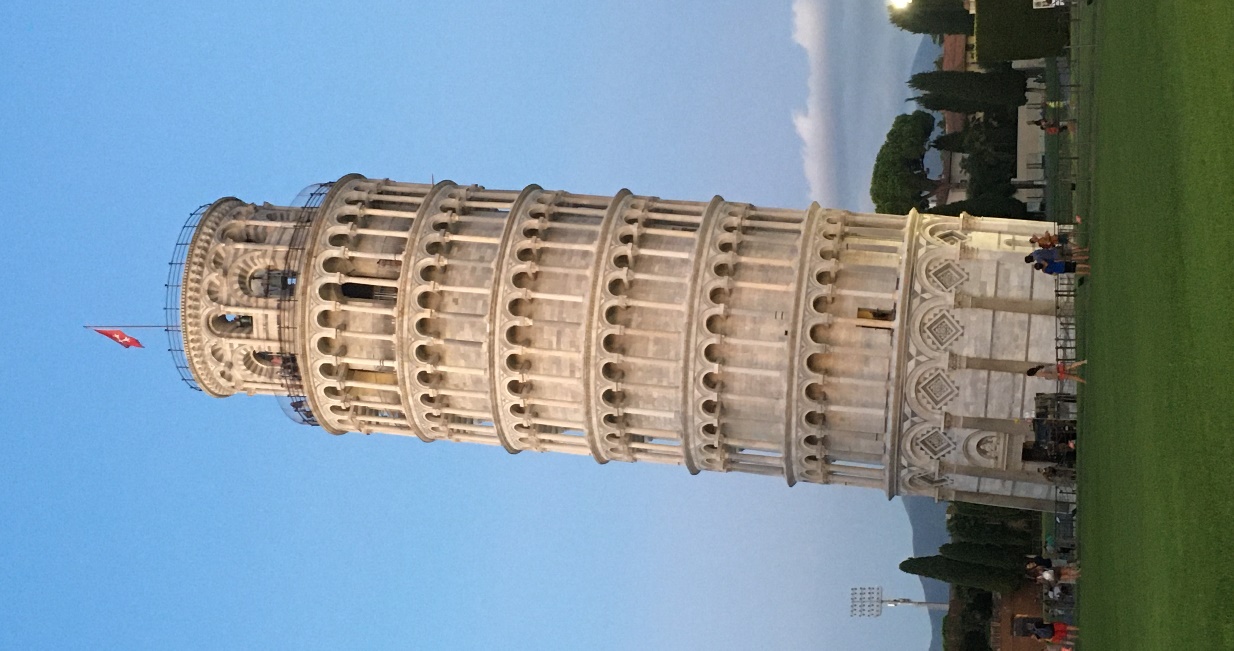 Helmut Glas 2020
Irgendwann wurde erkannt so kann es nicht weitergehen, 
der Turm könnte einstürzen, 
ab 1998 nach vielen Jahren ist es geschafft dem Turm das Fundament 
zu geben damit Stabilität herrscht. 
Zumindest für die nächsten 300 Jahre.
Ein ich finde ein ansehnliches Beispiel was sich auf uns Menschen übertragen lässt.
Wie viele Traumatisierungen (Sumpf) sind in uns, 
in unseren Generationen, 
das heute noch auf unser eigenes Fundament zerstörerisch wirkt.
Wie viele Überlebensanteile mussten aufgebaut werden, damit all diese nicht gefühlten Geschichten der Generationen, nicht gefühlt werden müssen.
Diese werden allerdings von einem Kind, wenn die Bindungspersonen nicht emotional zur Verfügung stehen wie einen Schwamm aufsaugt. 
Das Kind kommt in die Verwirrung, wer bin ich, wer sind die anderen.
Erst wenn sich jemand seine Geschichte ansieht besteht die Möglichkeit das Fundament zu festigen.
Helmut Glas 2020
Fallbeispiel 1
 
„Warum bin ich melancholisch“
 
Es zeigte sich in dieser Selbstbegegnung eine Gefühlsübernahme 
des Klienten über den Vater.
Der Großvater, väterlicher Seite war in der Waffen SS und trank Alkohol.
Er bekam sein Leben auf Grund seiner eigenen Traumatisierungen nicht in den Griff.
Er nahm sich kurz vor der Geburt des ersten Enkels das Leben. 
Föhn in der Badewanne und erschoss sich. 
Es war alles so geplant, dass sein Sohn ihn in der Badewanne vorfindet.
Der Vater hatte nicht die Ressourcen den Verlust zu verarbeiten.
Dadurch kommt der Klient im Kontakt mit dem Vater, 
mit dem Schmerz der Generationsübergreifend ist, in Berührung.
Helmut Glas 2020
Nun ist es sehr wichtig zu erkennen welcher Schmerz ist der des Klienten, 
welcher der der Generationen. 
Wenn der Klient erkennt in welche Dynamik er hineingeraten ist, 
und es ihm möglich ist Empathie für den Kleinen in ihm zu entwickeln.  
Der sich unter anderem nach seinem Vater sehnt, er realisiert dass kein Vater da war, sowie die Wut wahrnehmen kann die gut verpackt in ihm schlummert. Dann hat der Klient die Möglichkeit diesen Inneren Anteil abzuholen.
 
Doch alles braucht seine Zeit, es macht keinen Sinn Druck aufzubauen auch wenn es für den Außenstehenden oft sehr
sichtbar ist.
Helmut Glas 2020
Fallbeispiel 2
 
„Welches Gefühl habe ich im Bezug auf mein abgetriebenes Kind“
 
Die Selbstbegegnung steht an, weil seine Frau schwanger ist und er gerne die Dynamik 
von dem neuen Lebewesen fernhalten möchte.
Der Klient beginnt mit seinem ICH, das glücklich ist, dass der Klient einstimmt 
endlich nicht mehr „groß“ sein zu müssen. 
Ich sagt, es geht um Entscheidungen die zu groß sind. 
Es geht um Leben oder Tod.
Die nächste Einheit das Gefühl (weiblich) ist identifiziert 
mit der Mutter und oder der damaligen Freundin.
Ich frage ihn ob er nicht die Freundin und die Mutter dazu nehmen möchte. 
Das Gefühl legte er neben die Freundin, 
die Mutter will damit absolut nichts zu tun haben, dreht sich weg.
Auch das Gefühl und die Freundin wenden sich gemeinsam ab.
Helmut Glas 2020
Sein Vorschlag ist, er hätte gerne sein eigenes Gefühl, 
dies nimmt er dann auch mit rein.
Dieses Gefühl war nun tatsächlich seines, 
er kam mit einem Teil in Berührung, 
der abgespalten wurde, „sehr zart wie ein Aquarell, blau wie der Ozean 
und weiß wie die Wolken, klein und sehr verletzlich“.
Als nächstes kommt das abgetriebene Kind dazu, 
Dieses hat Sehnsucht nach Gefühlen vom Klienten, es fühlt sich ungesehen, 
es ging nie um das kleine Lebewesen. 
„Keiner hat mich gesehen und keiner wollte mich haben“
Das ICH stimmte dem Anteil zu. 
Für den Klienten kam ein Schmerz hoch eine Entscheidung gefällt zu haben 
mit dem Hintergrund von Angst. Auch Scham war zu spüren.
Für den Klienten stimmig zu sagen 
„es durfte nicht leben, weil ich solche Angst hatte“
Helmut Glas 2020
Klient sehr berührt und Tränen, ein Stück Wahrheit.
Der Klient kann das ungeborene Kind 
mit seinen eigenen Gefühlen erkennen und annehmen.
Es fällt ihm noch schwer zu sagen „es ist so“, 
doch vom Gefühl her kann er die Wahrheit anerkennen.
In diesem Moment wird das ICH und sein GEFÜHL erwachsen.
Es ist sehr schön zu sehen, wie sich diese verdrängten Gefühle auf ein neues Kind auswirken können, wenn diese Erfahrung nicht aufgearbeitet werden.
Dann besteht immer die Gefahr das neue Kind mit dem früherem zu verwechseln, somit kommt das neue in die Verwirrung. 
Es kann ein Gefühl entstehen, ich bin falsch etc.
Was wahrscheinlich noch dahinter steht ist das lebensbedrohliche Umfeld, 
das er selbst im Bauch der Mutter erfahren hatte. Doch dazu ein anderes Mal.
 
Diese zwei Beispiele zeigen, wie Komplex die Verstrickungen in Bezug auf die Entwicklungstraumen sein können.
Helmut Glas 2020
Sie sehen wie wichtig es sein kann schon so früh wie möglich mit der Aufarbeitung seiner eigenen Geschichte zu beginnen.
Doch auch wenn sie schon Eltern Großeltern sind, es ist nie zu spät damit anzufangen.
Auch möchte ich auf Grund meiner persönlichen Erfahrung mit ihnen teilen wie wertvoll es ist seinem Kind emotional bei Seite zu stehen, zu erkennen wann wird ein Trauma des Kindes angetriggert. Sich die Zeit nehmen und die alte Situation, z.B. Kaiserschnitt mit dem Kind zu besprechen und zu fühlen.

Damit möchte ich diesen Vortrag beenden. Ich hoffe sie konnten etwas mitnehmen und ich das verdeutlichen was mir wichtig ist.
Aufzuzeigen, dass in der frühen Zeit unserer Entwicklung, 
die Probleme von heute stecken.
Herzlichen Dank
Helmut Glas 2020